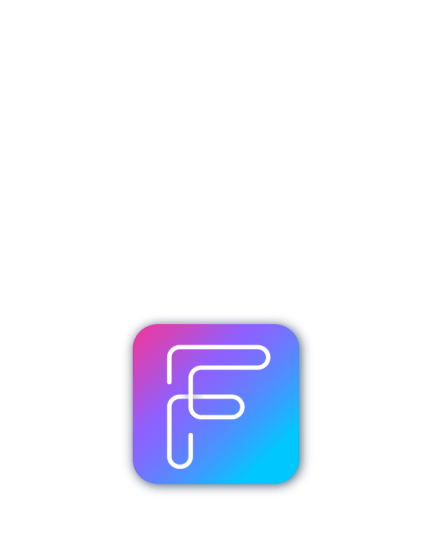 {Title}
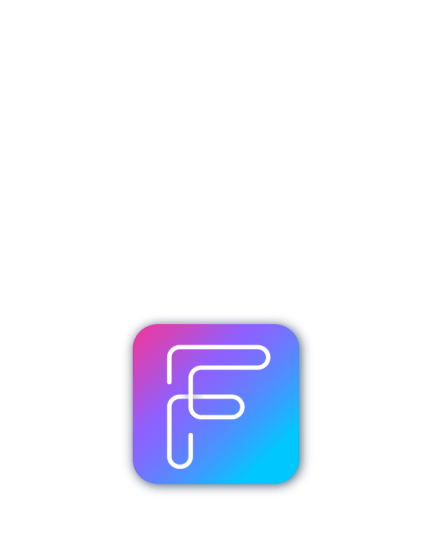 Minutes